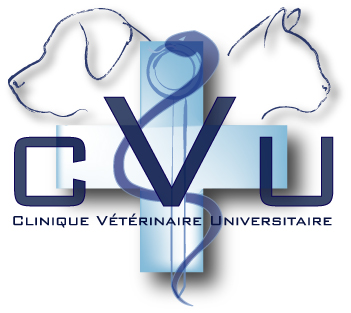 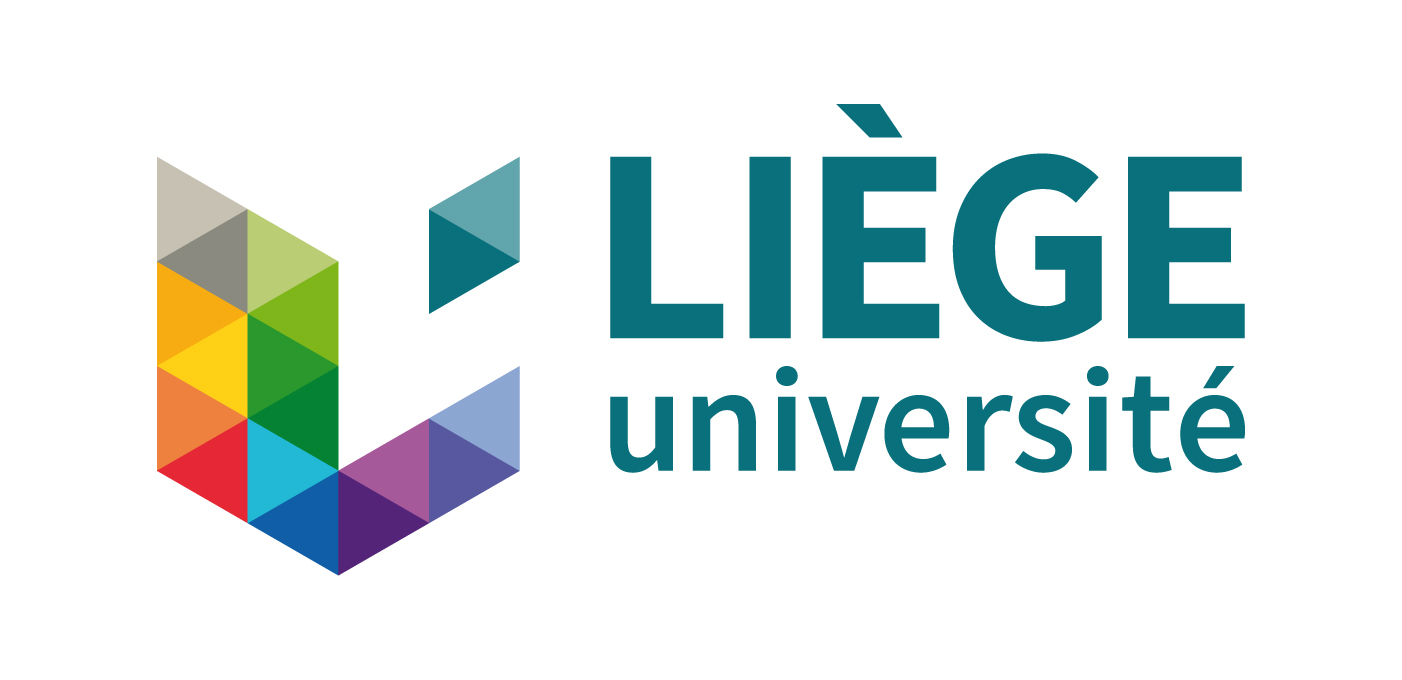 Pyocolpos in a spayed queen with imperforate hymen: a case report
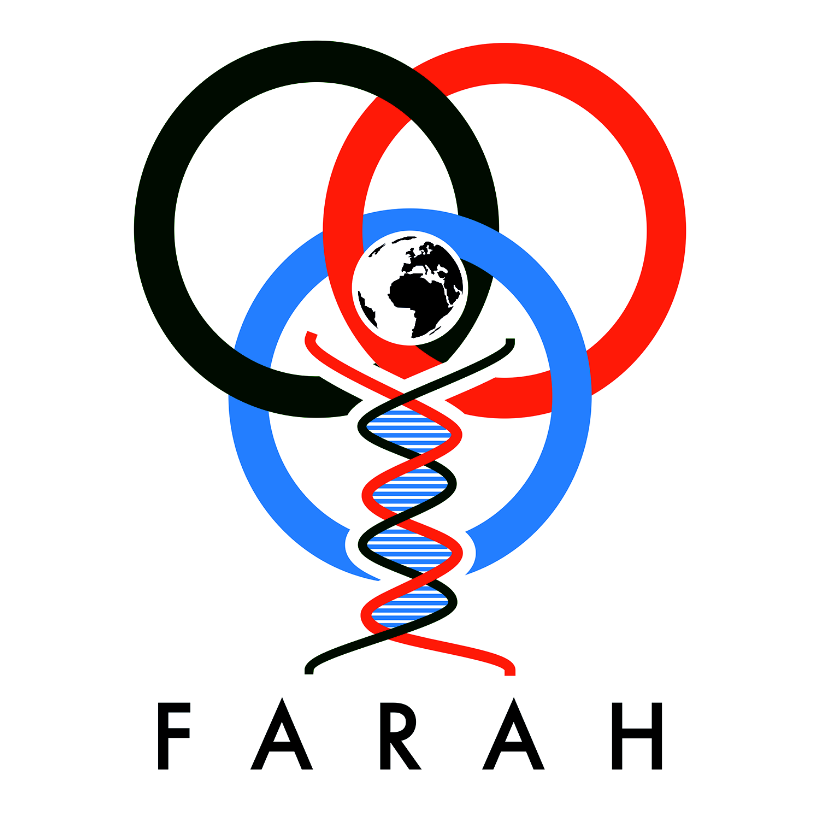 S EGYPTIEN, N SHIMIZU, N ANNE-ARCHARD, F BILLEN, S DELEUZE, S NOEL
Department of Clinical Sciences, Companion animals and Equids, University of Liège, Belgium
Treatment
-Surgery: Subtotal vaginectomy by abdominal approach (Figure 3)
-Antibiotic therapy
Amoxicillin-clavulanic acid (20mg/kg PO BID) for 1 week 
Changed for marbofloxacin (5mg/kg SID) for 2 weeks based on culture sensitivity
-Anti-inflammatory therapy: Meloxicam (0,1mg/kg PO SID)
Purpose 
To describe the clinical reflexion leading to diagnosis and treatment of an imperforate hymen associated with pyocolpos. To highlight the usefulness of retrograde vagino-urethrography in this case and the implication of Enterobacter cloacae in urogenital infections.
Case
1-year old neutered (at 6 months) European queen
dysuria, stranguria, hematuria and abdominal discomfort
abdominal palpation: painfull, well-circumscribed mass dorsal to the bladder.
No vulvar discharge
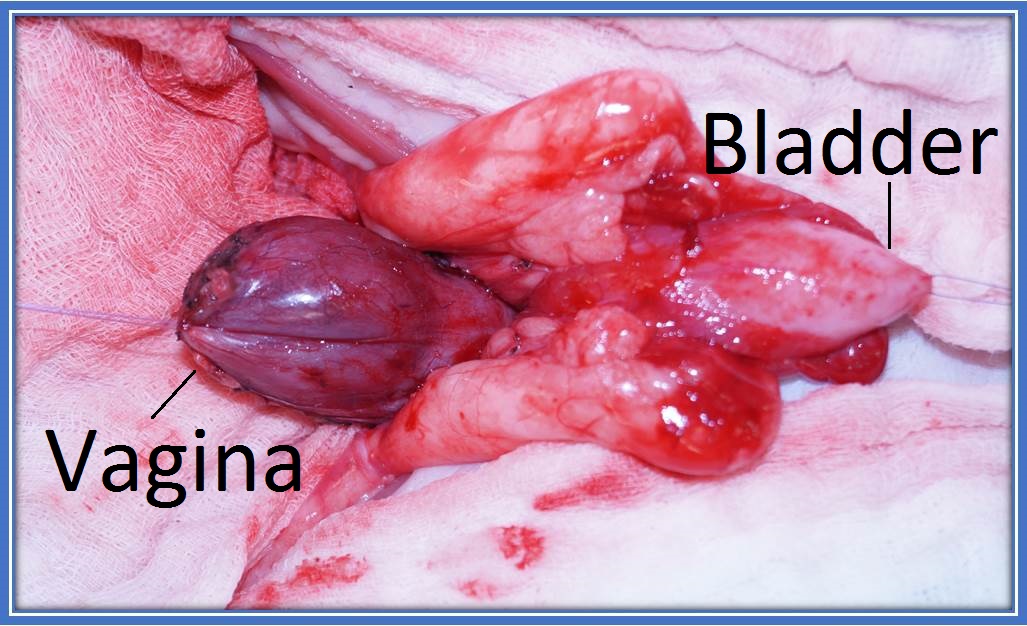 Figure 3: Surgical view of the distended vagina
Complementary exams
-Urine analysis: 
Cystocentesis
No sediment
Dipstick test: leucocytes, proteins, erythrocytes , pH6 
Specific gravity: >1.060
-Abdominal ultrasonography: Figure 1 
Caudal abdominal fluid filled structure (5cm X 2.5cm)
Extending into the pelvic cavity
Displacing the colon dorsally and the urethra ventrally 
-Retrograde vagino-urethrography (RVU): Figure 2
Mass displacing the urethra ventrally 
Contrast visible in vestibule, urethra and urinary bladder but not in the vagina
-Bacteriologic culture on the purulent vaginal content :
Enterobacter cloacae
Sensitive to marbofloxacin, gentamicin
Intermediate to enrofloxacin
Resistant to cefovecin, amoxicillin-clavulanic acid, TMP-S
Diagnosis
Pyocolpos associated with imperforate hymen
Discussion : Enterobacter cloacae1 
Gram – bacteria commensal of gastrointestinal tract 
Opportunistic pathogen
Antibiotic sensitivity :
Naturally resistant to : Aminopenicillins, Amoxicillin-clavulanic acid, First and second generation cephalosporins
Naturally sensitive to: Aminosids, Quinolones, Tetracyclins, Trimethoprime-sulfonamides
Multidrug-resistance spreading (humans)
Cephalosporinases
Extended-spectrum b-lactamases 
Carbapenemases
Humans: nosocomial epidemics 
Veterinary medicine: unknown prevalence and clinical impact
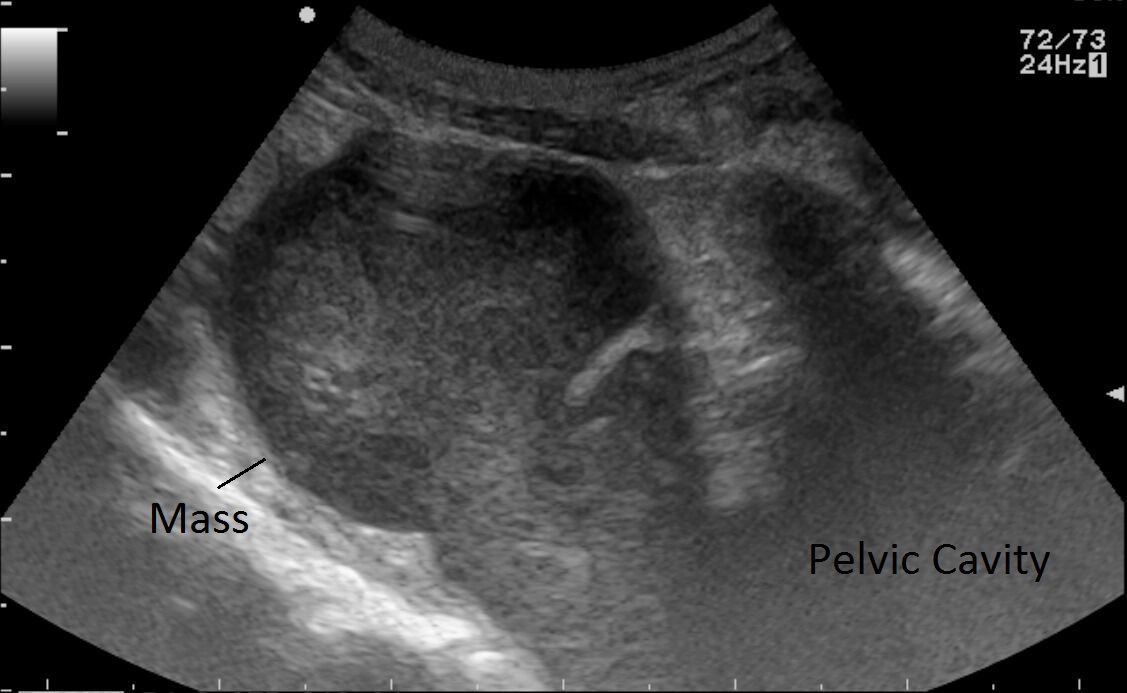 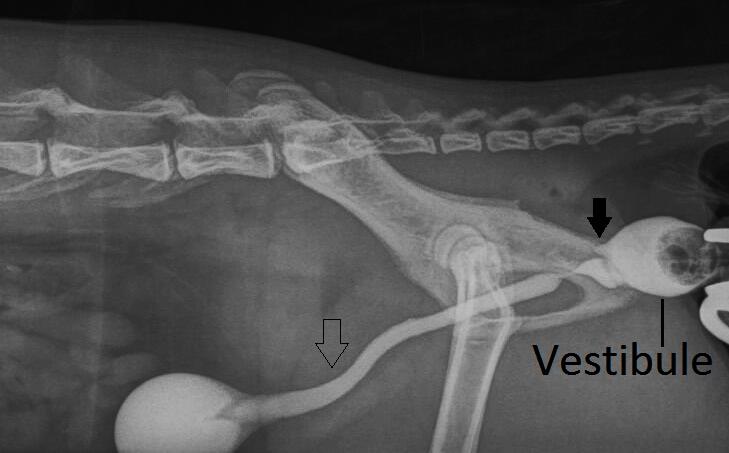 Discussion: Imperforate hymen
Fusion Mülleran ducts -> hymen 
Physiologically opens before birth
Usually diagnosed by vaginoscopy in young girls2, cows3 and bitches4
First description of retrograde vagino-urethrography for diagnosis in the queen
Complication: pyovagina5 
Treatment: hymenectomy or vaginectomy
Figure 1: Abdominal ultrasonography: caudal abdominal and pelvic fluid filled mass
Figure 2: Retrograde vagino-urethrography: ventral displacement of urethra (   ), absence of contrast in the vagina (     ).
Conclusion
This is the first case report of imperforate hymen in the queen. Retrograde vagino-urethrography associated with ultrasonography are effective tools for imperforate hymen diagnosis. Subtotal vaginectomy is feasible by an abdominal approach in the queen.
References 
1. Guerin F. « Infections à Enterobacter cloacae complex: résistance aux antibiotiques et traitement». J. Antinfectieux (Caen), 2015
2. Tardieu S., Appelbaum H. « Microperforate hymen and pyocolpos: A case report and Review of the literature ». J. Pediatr. Adolesc. Gynecol. (New York), 2018
3. Kumar B. et al. « Imperforate hymen and subsequent secondary pyometra, pyocervix and pyovagina in marruah buffalo heifer: a case report ». (Izatnagar), 2016
4. Viehoff F.W., Sjollema B.E. « Hydrocolpos in dogs: surgical treatment in two cases ». J. S. An. Pract. (Utrecht), 2003
5. Van den Berghe F et al. « Pyovagina caused by pyometra and persistent hymen in a 9-year-old bitch ». Poster ESDAR (Berlin), 2013
21st Congress of the EVSSAR June 22nd-23rd 2018 Venice (Italy)